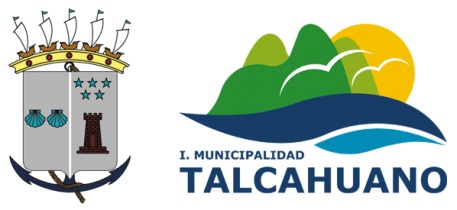 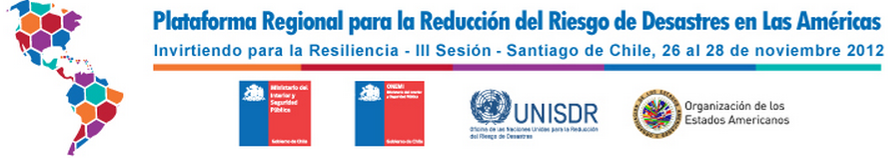 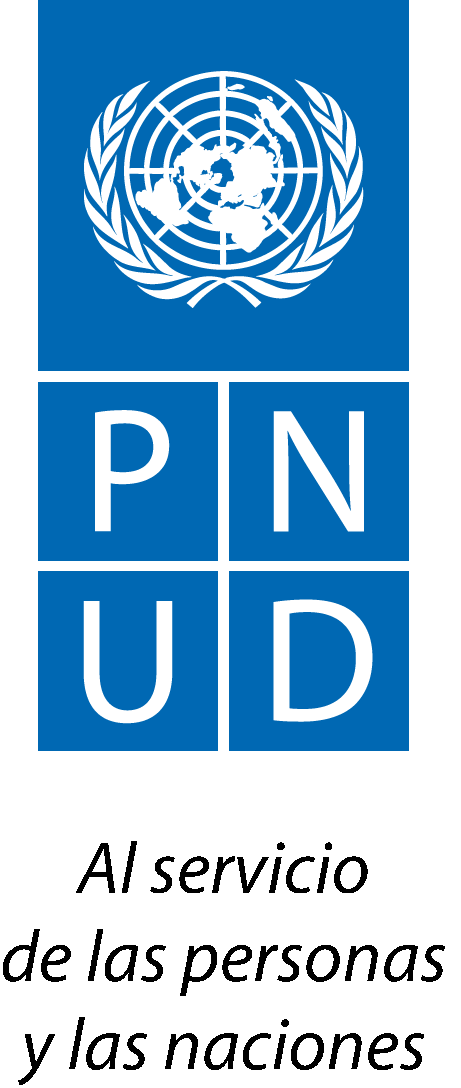 La Cooperación Técnica para la Reducción del Riesgo de DesastresExperiencia de Talcahuano, Una visión descentralizada de la gestión del riesgo
Alcalde de Talcahuano
Municipalidad de Talcahuano
Gastón Saavedra Chandía
DD Nov. 2012
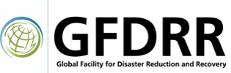 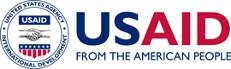 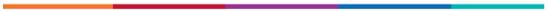 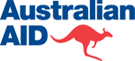 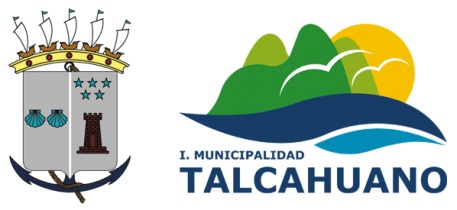 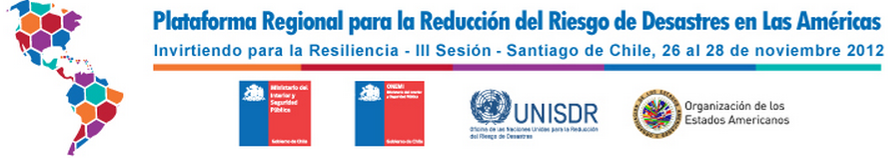 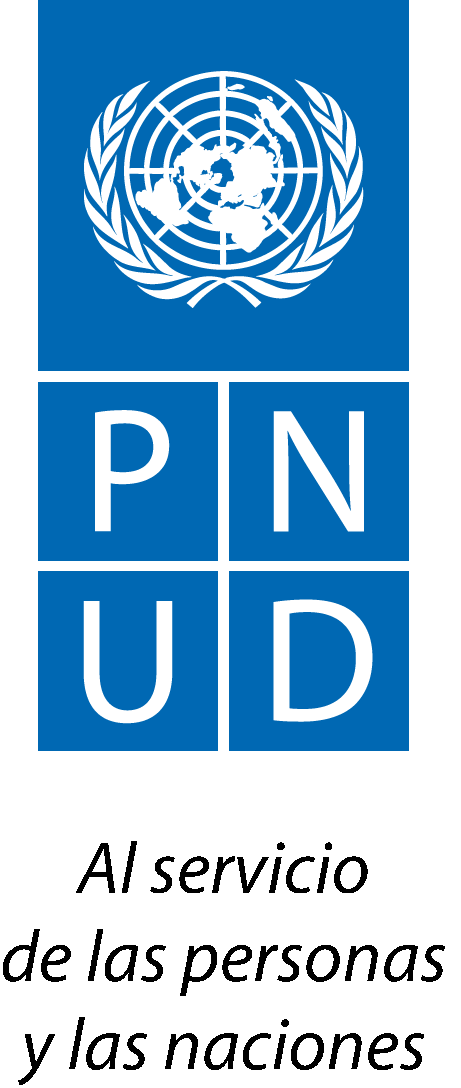 Experiencia en Cuba. Ciudades La Habana y Viñales.
OBJETIVOS

Intercambiar experiencias en el contexto regional sobre las mejores prácticas y lecciones aprendidas en el manejo integral de riesgo a nivel local con énfasis en la protección y recuperación de medios de vida del sector agropecuario y habitacional.

Contribuir a la capacidad de los actores en manejo integral de riesgo en el nivel local y su incorporación a la toma de decisiones para la planificación de un desarrollo humano seguro.

Conocer la experiencia de los Centros de Gestión para la Reducción de Riesgo (CGRR) a nivel municipal y provincial como herramienta de apoyo a la gestión de los gobiernos y de los Puntos de Alerta Temprana en comunidades vulnerables.

Desarrollar un plan de trabajo diferenciado para el Municipio de Talcahuano para la creación de los centros municipales de gestión del riesgo.
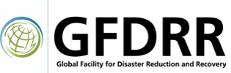 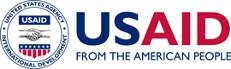 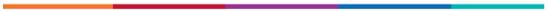 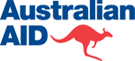 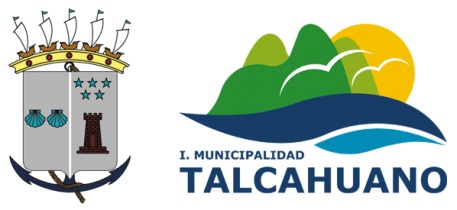 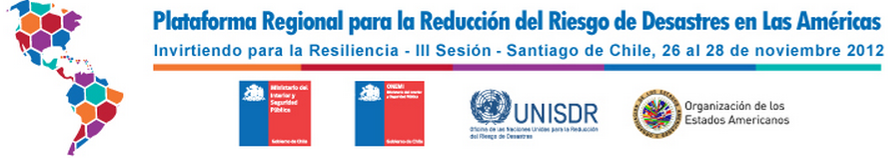 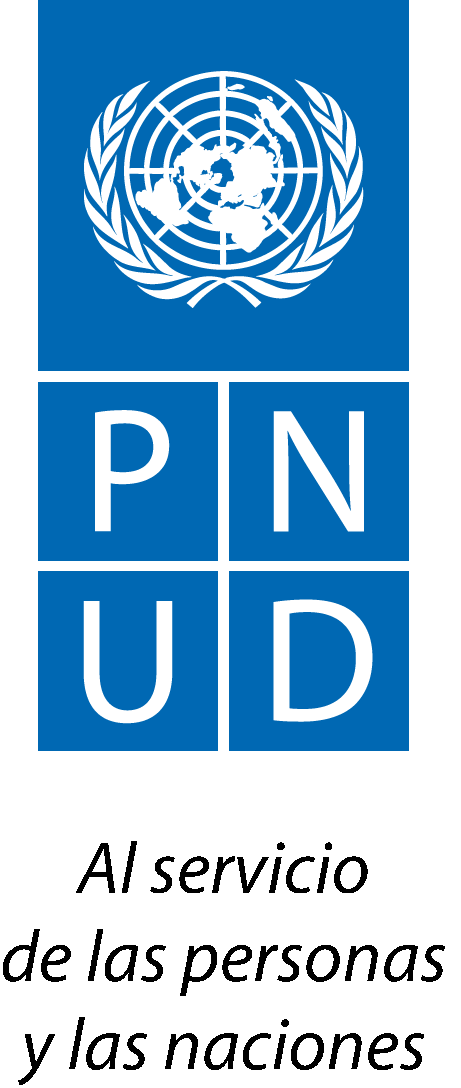 Experiencia en Cuba. Ciudades La Habana y Viñales.
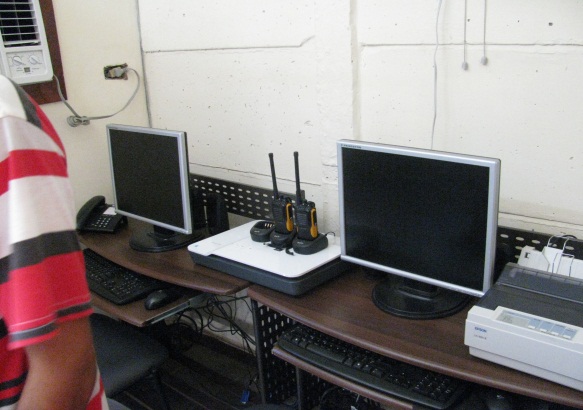 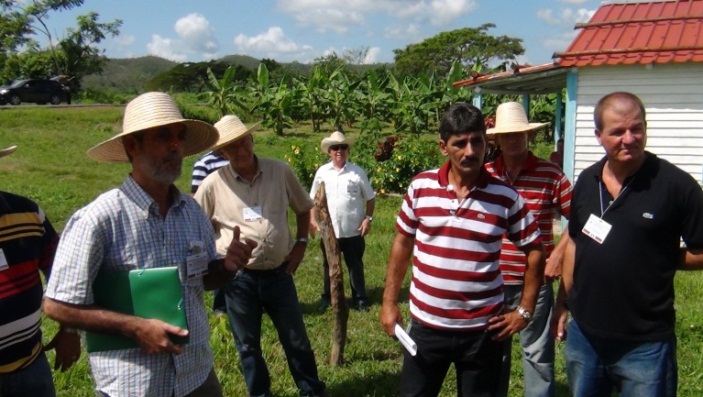 Recorrido por la zona rural de Viñales, conociendo las casas refugios resistentes a Huracanes, y las viviendas recuperadas.
Recorrido por la zona rural de Viñales, conociendo los puntos de alerta temprana.
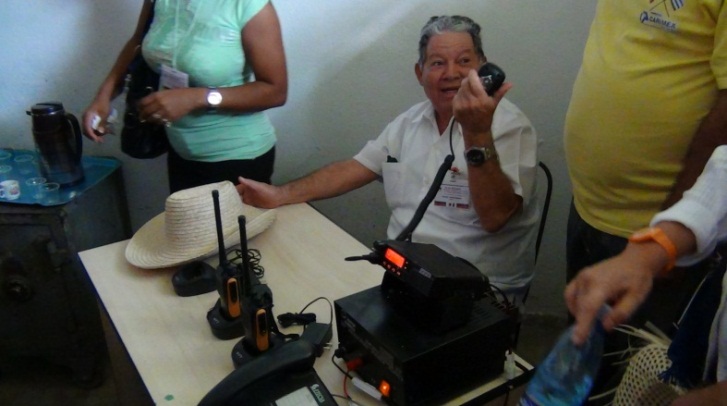 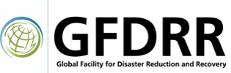 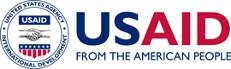 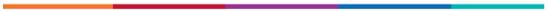 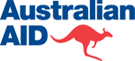 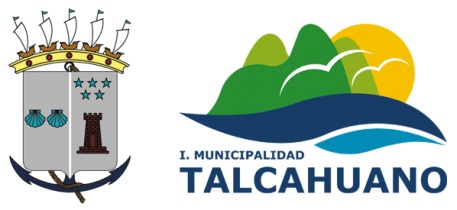 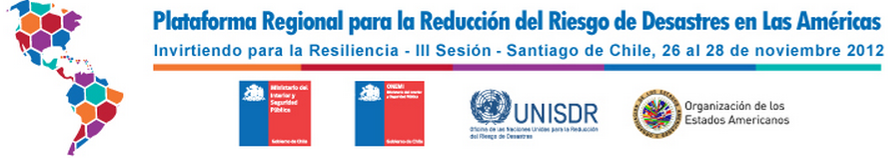 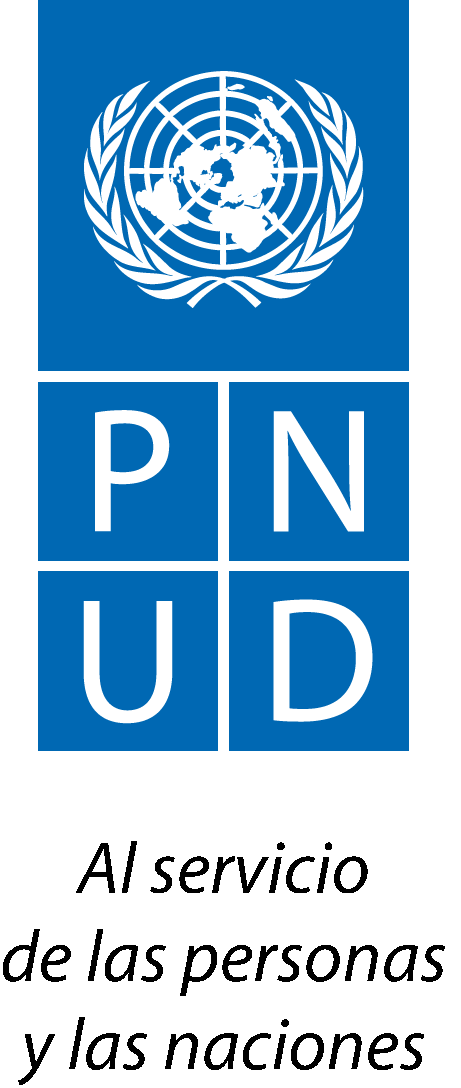 Centros Vecinales de Gestión de Riesgo
Definición 
Espacios físicos con equipamiento, para la efectiva acción y coordinación de las entidades  responsables que enfrentan las emergencias.
Objetivo 
Fortalecer el Sistema de Alerta Municipal, mediante la planificación de las acciones para la respuesta y la recuperación frente a desastres y emergencias de origen natural o antrópico, a través de la implementación de Centros Vecinales de Alerta y Respuesta Temprana en los sectores más vulnerables de la ciudad.
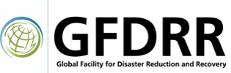 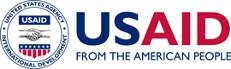 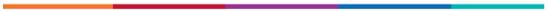 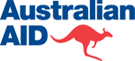 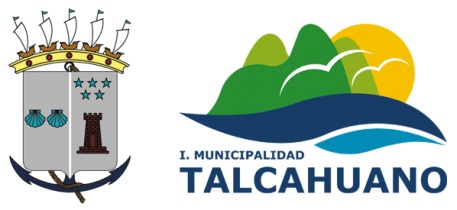 Ubicación territorial
Centro Comunitario Mahuida
1
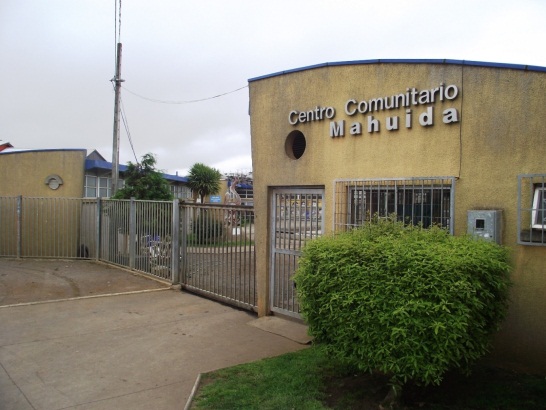 2
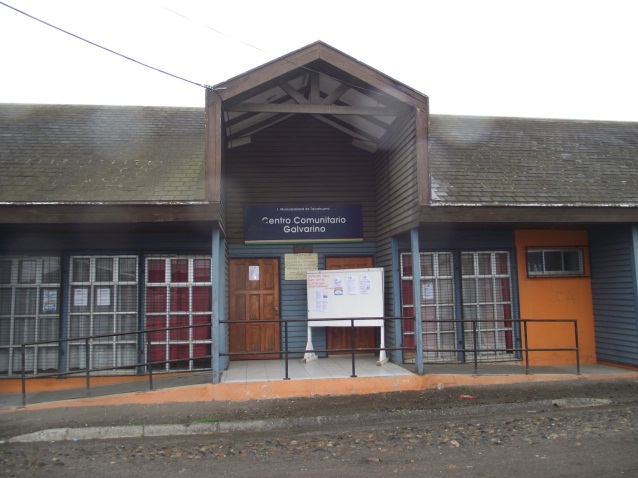 Centro Comunitario 
Galvarino o Talleres 
Municipales
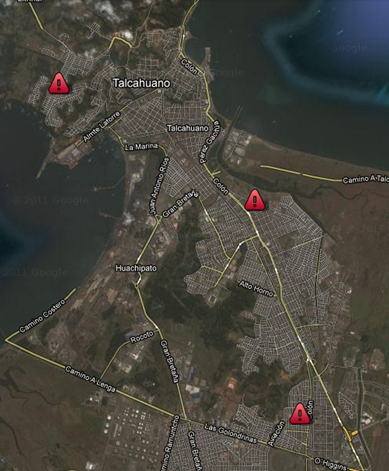 1
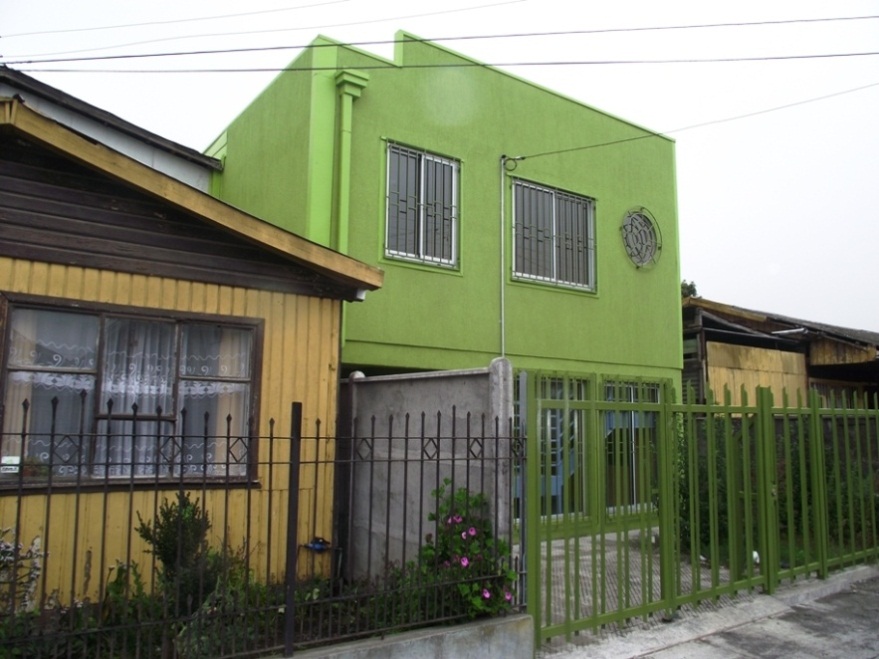 2
3
3
Oficina de Barrio 
Esmeralda.
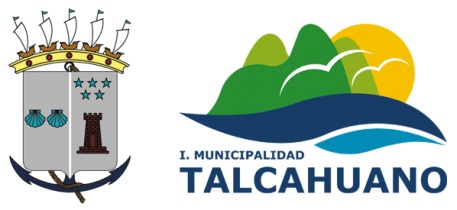 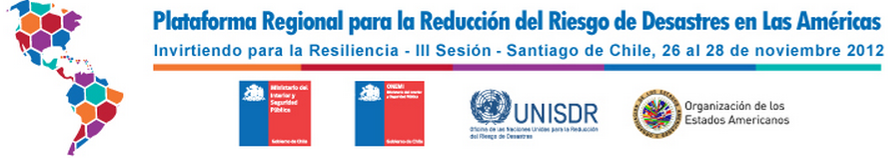 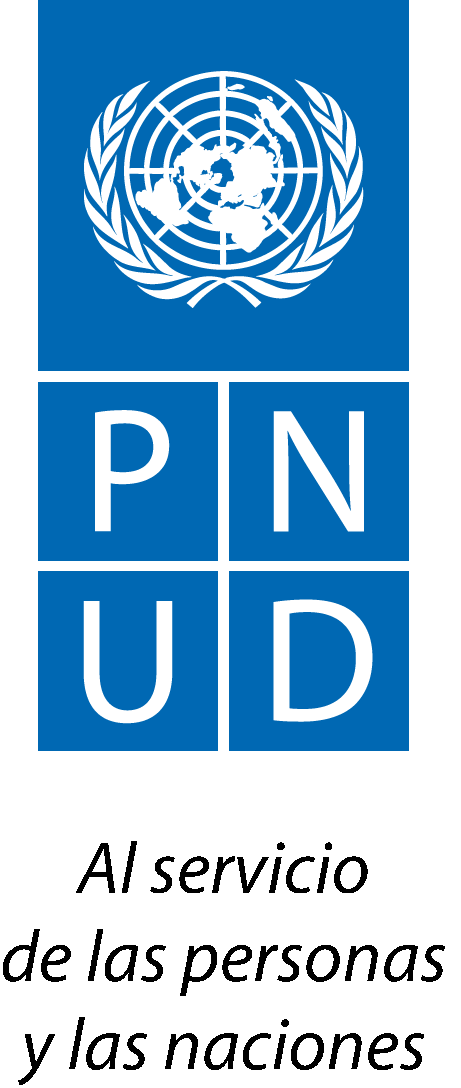 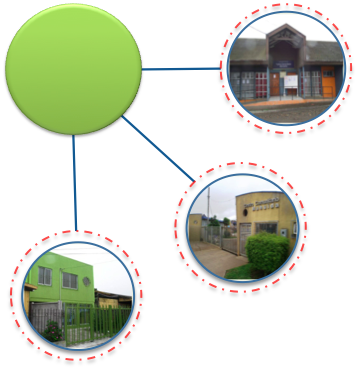 Principales Acciones

Reducir el tiempo de respuesta ante una emergencia.

Apoyar las primeras horas (72 horas).

Atender requerimientos de primera necesidad como, energía, Agua, primeros auxilios, información.
BV
CATOE
BM
BV
BM
BM
BV
CATOE: 	Centro de Alerta Temprana 	y Oficina de Emergencia
ORGANIGRAMA
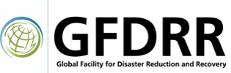 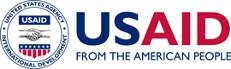 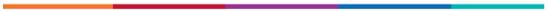 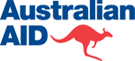 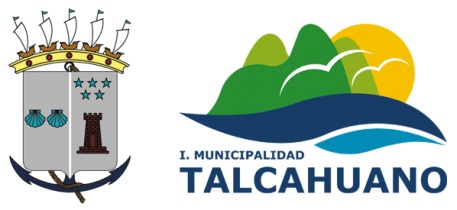 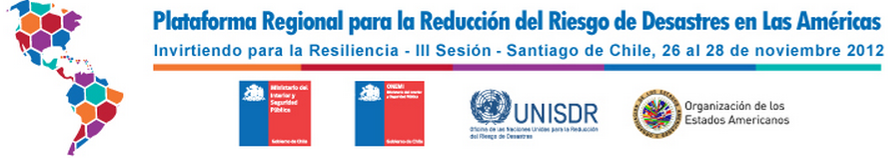 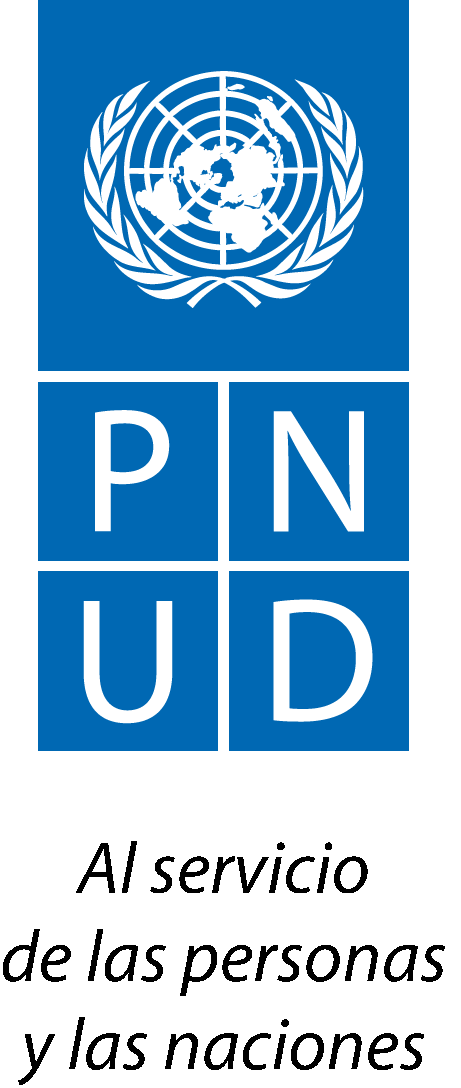 Comunicación
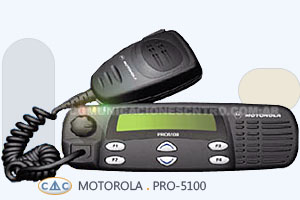 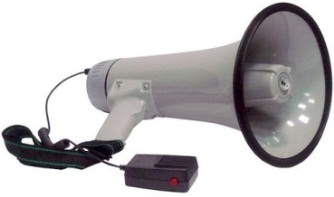 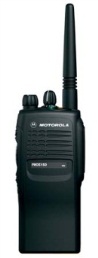 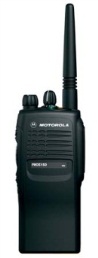 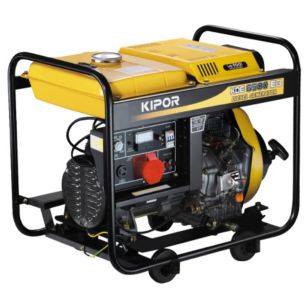 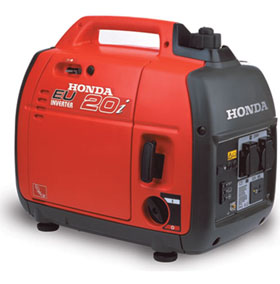 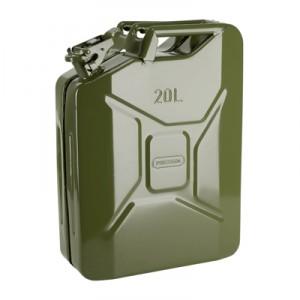 Electricidad
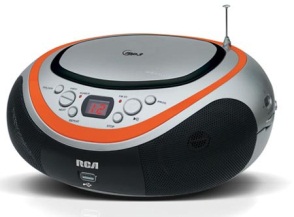 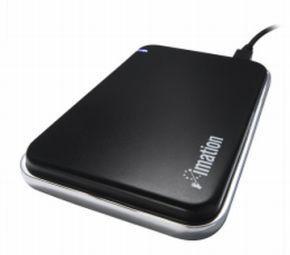 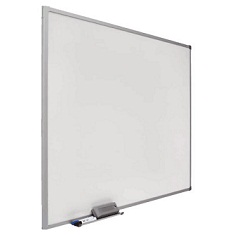 Informática e información
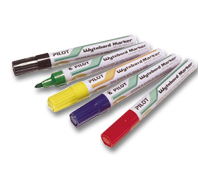 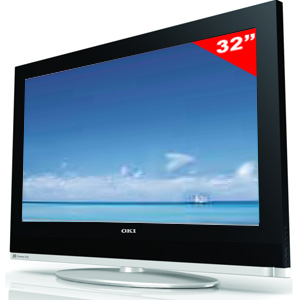 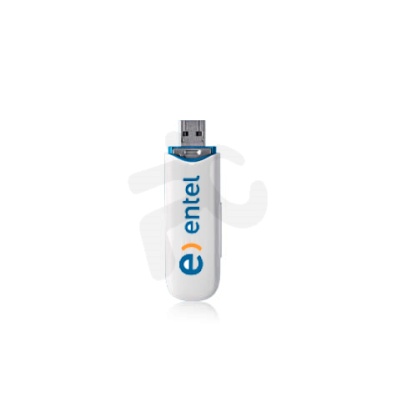 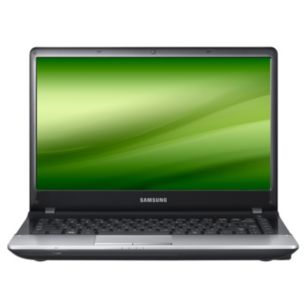 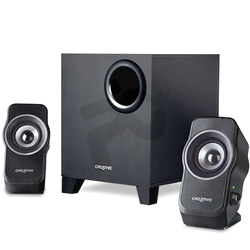 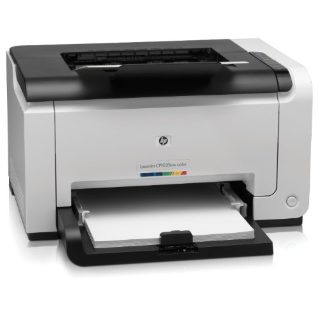 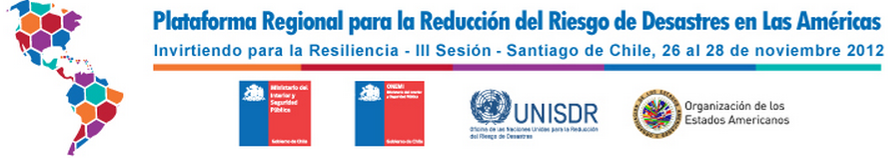 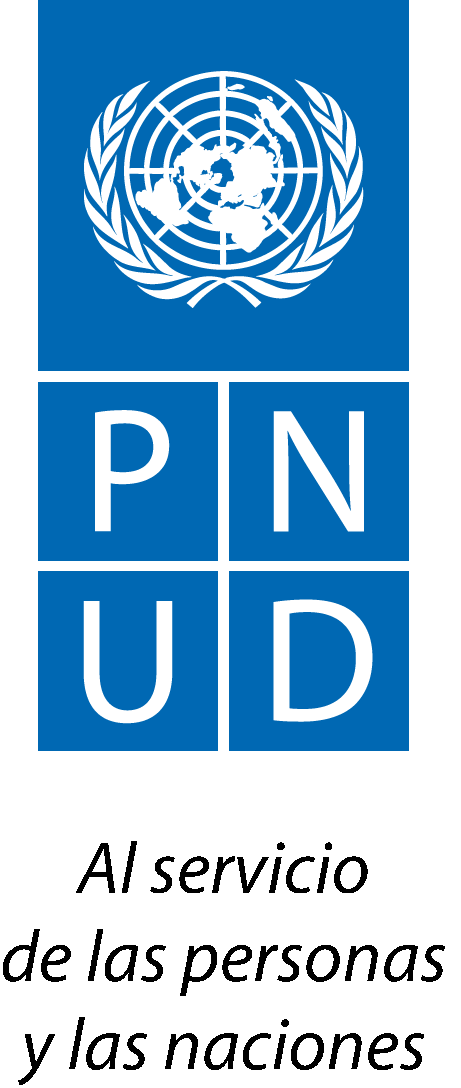 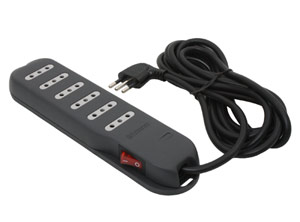 Iluminación
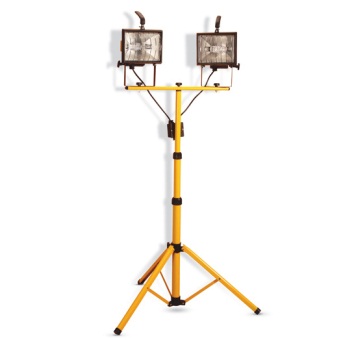 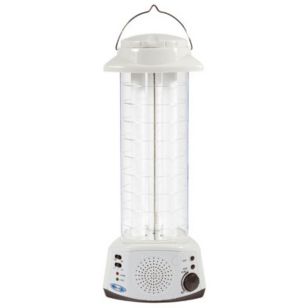 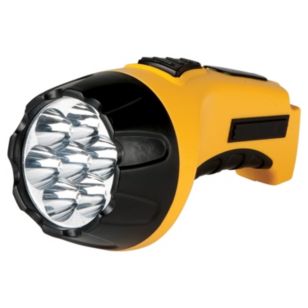 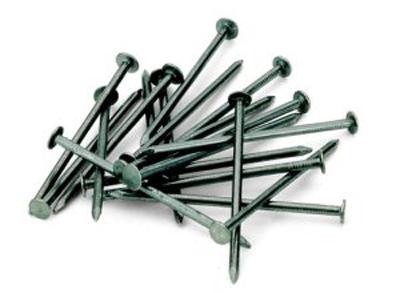 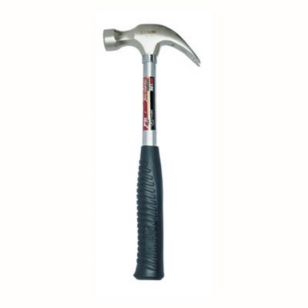 Herramientas
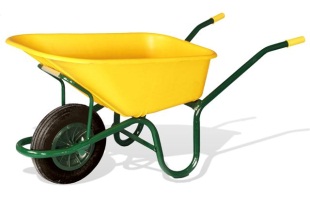 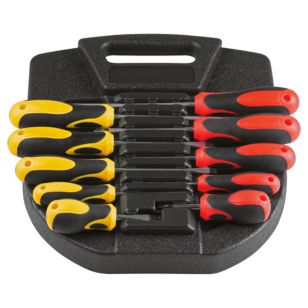 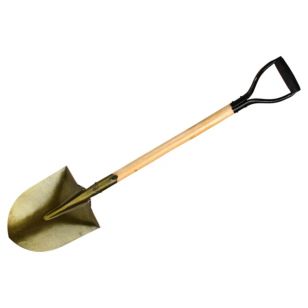 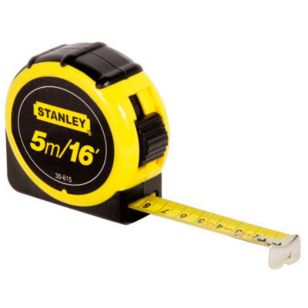 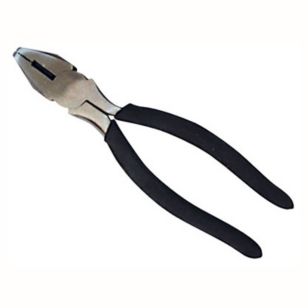 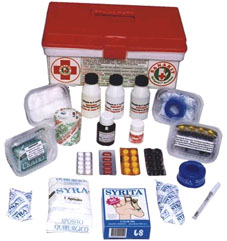 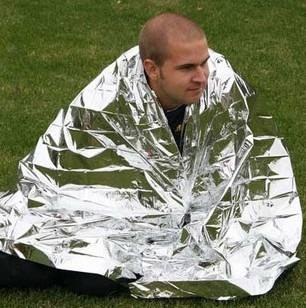 Primeros Auxilios
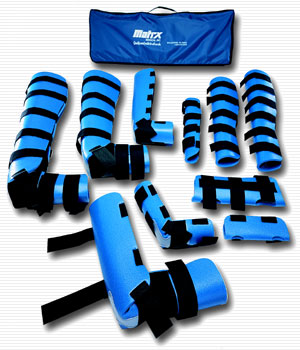 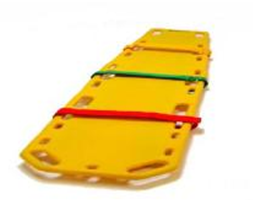 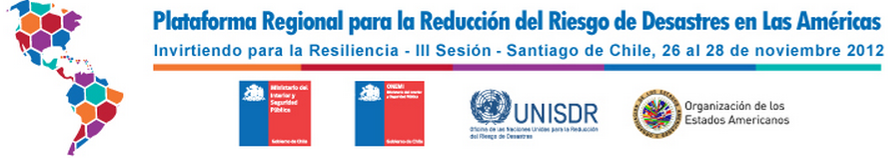 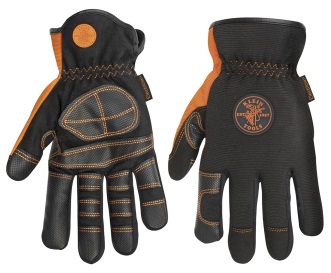 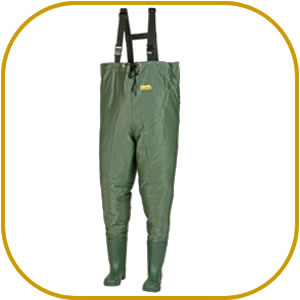 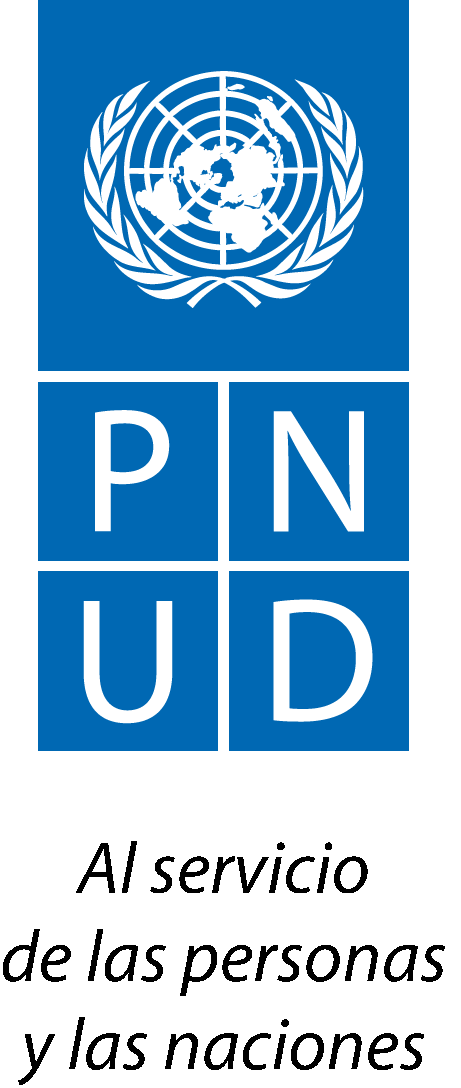 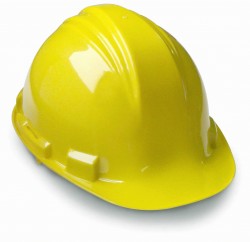 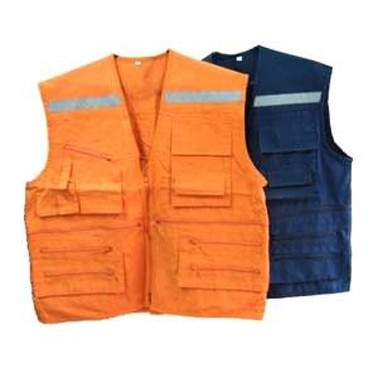 Vestuario de seguridad
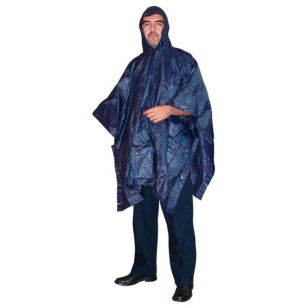 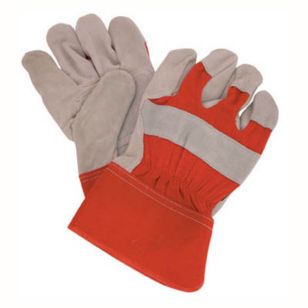 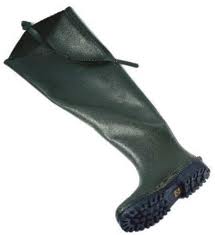 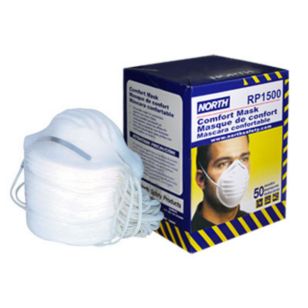 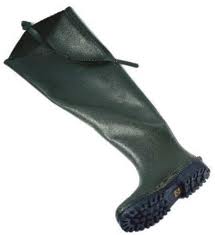 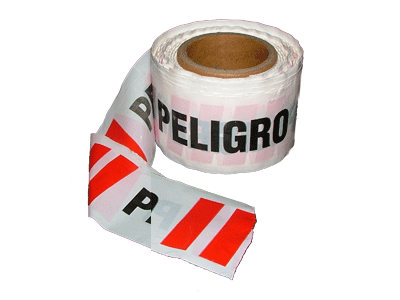 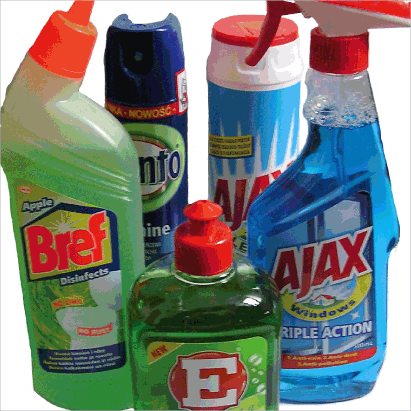 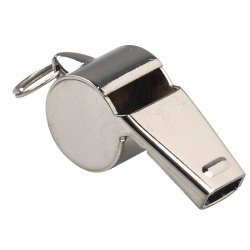 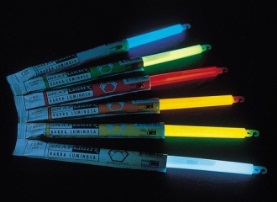 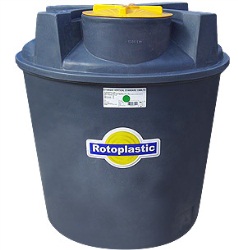 Gestión de emergencias
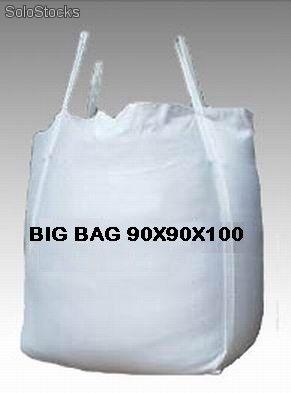 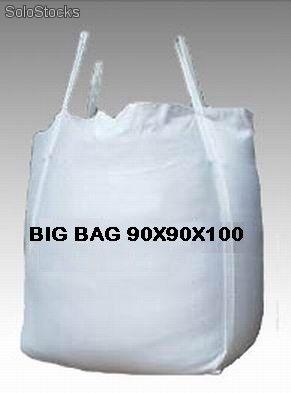 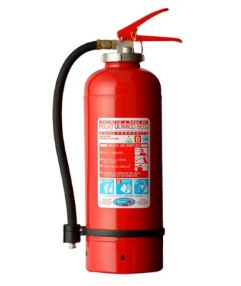 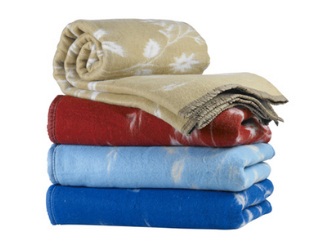 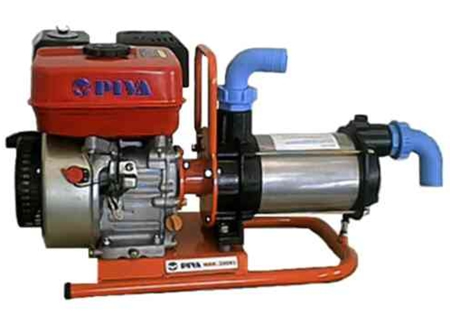 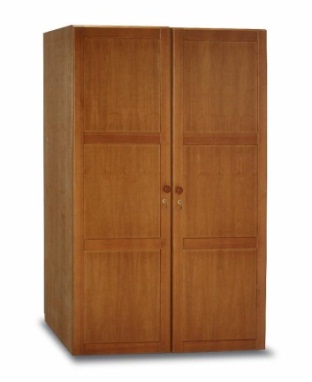 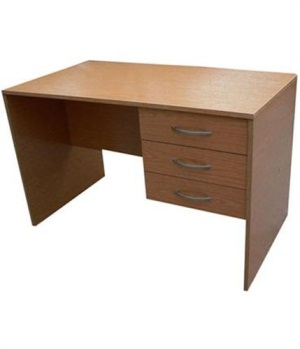 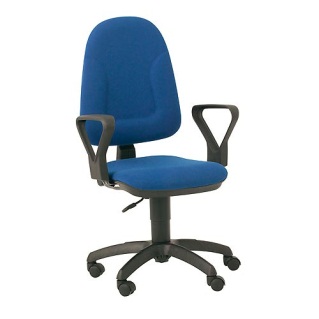 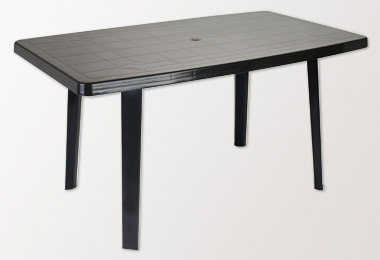 Mobiliario
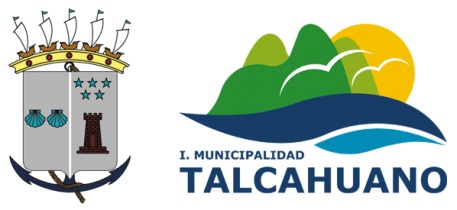 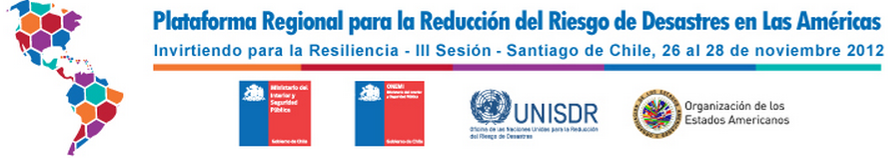 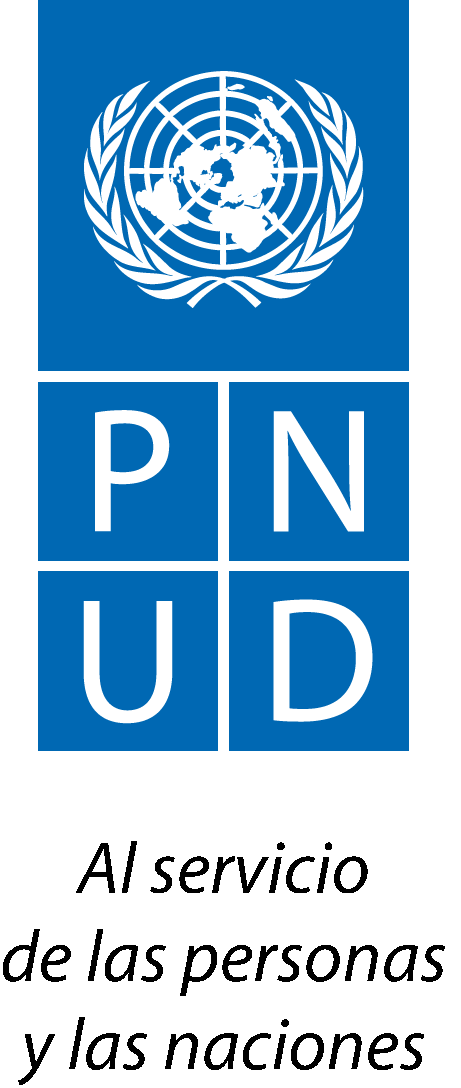 Inauguración Centro Vecinal de Gestión de Riesgo «Galvarino», Santa Clara.
[26-sep-2012]
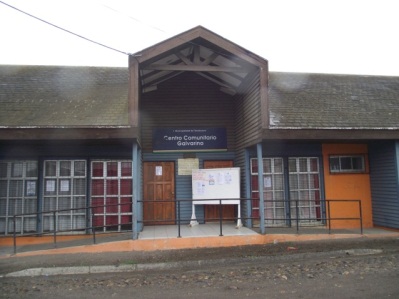 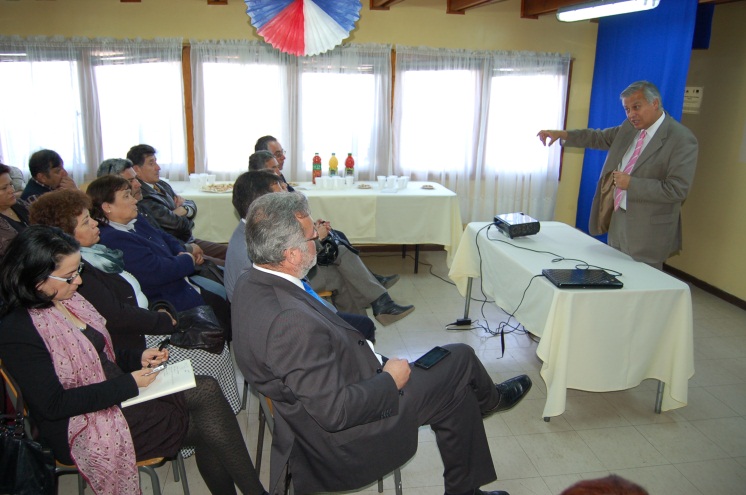 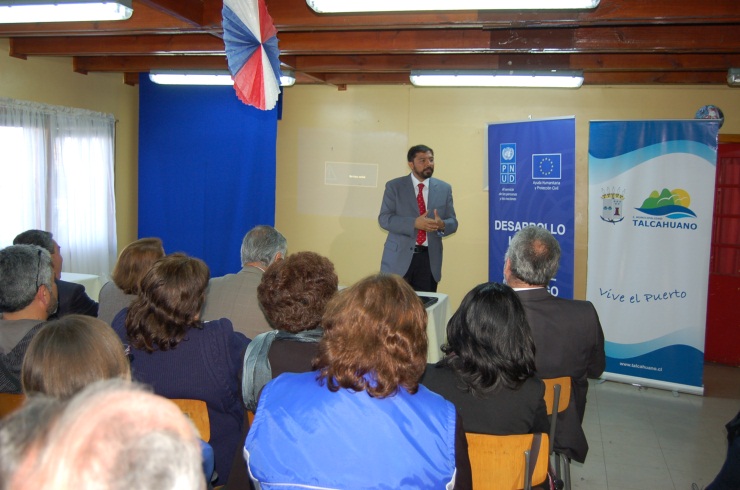 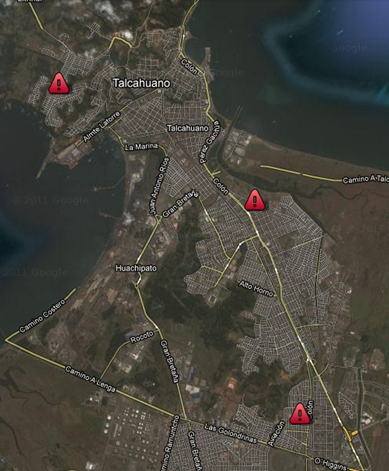 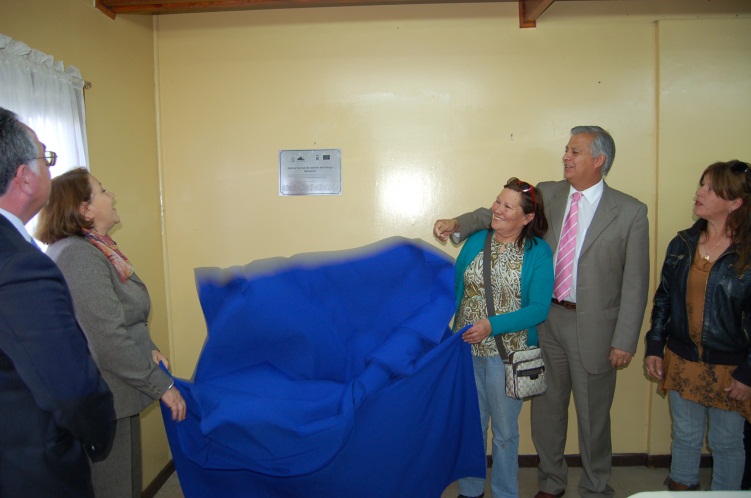 2
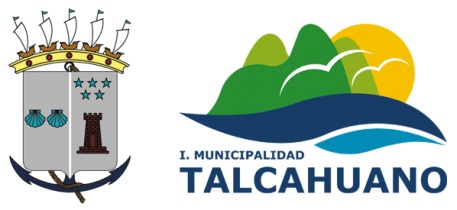 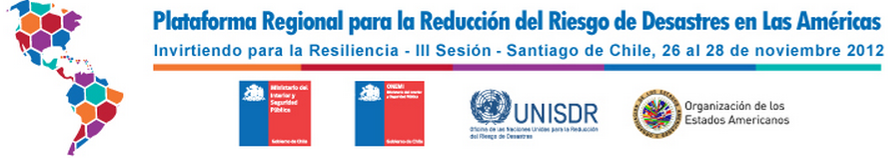 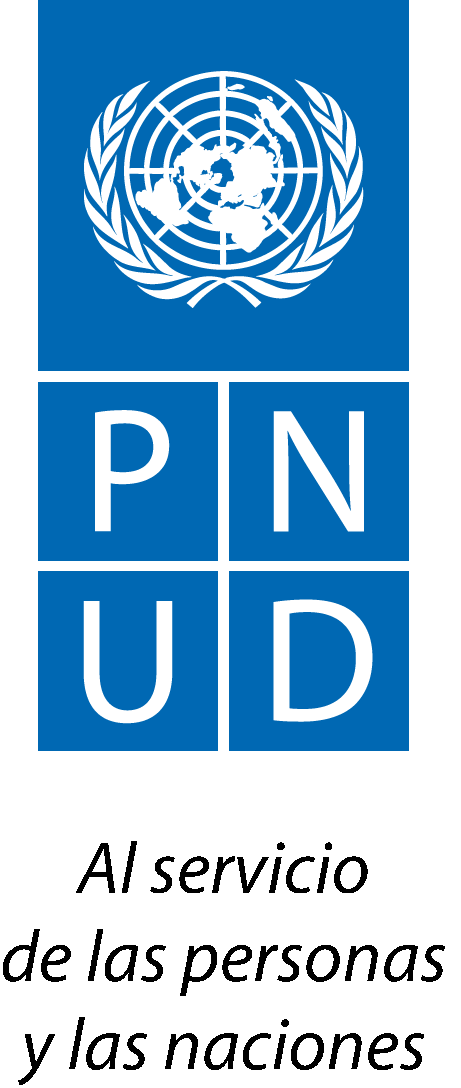 Guía de orientaciones de respuesta frente emergencias de terremoto y tsunami desde la experiencia de Talcahuano, Chile
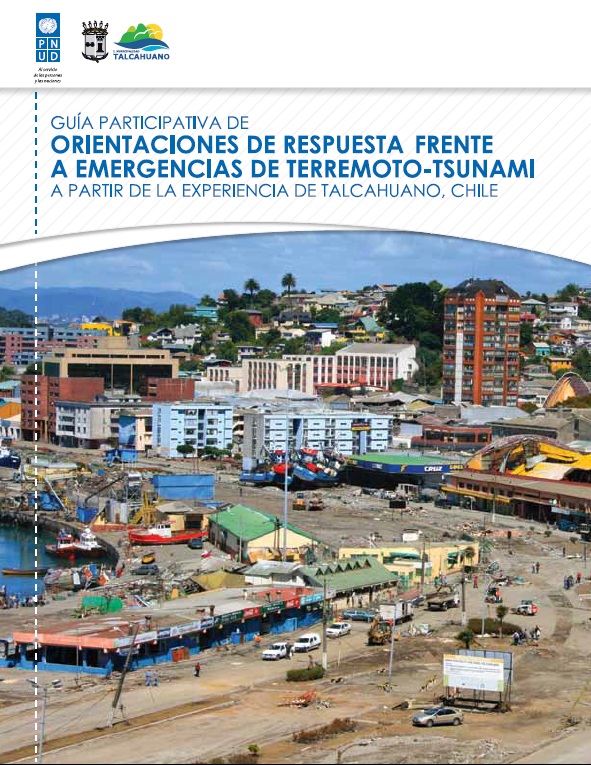 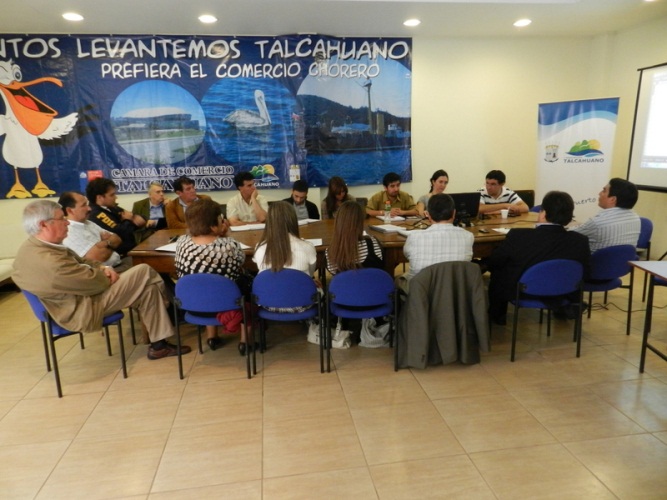 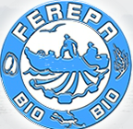 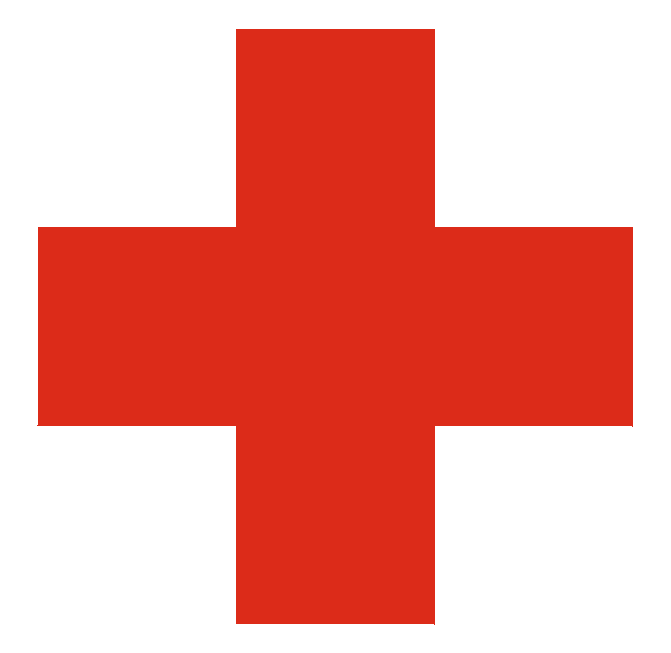 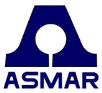 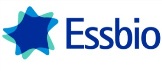 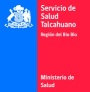 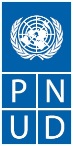 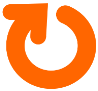 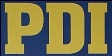 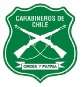 Dimensiones tratadas:
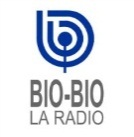 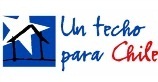 Servicios Básicos
Atención Social
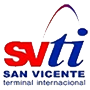 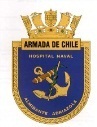 Medios de Vida
Habitabilidad
Infraestructura y Conectividad
Gobernabilidad
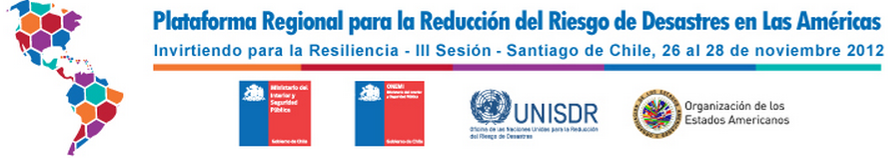 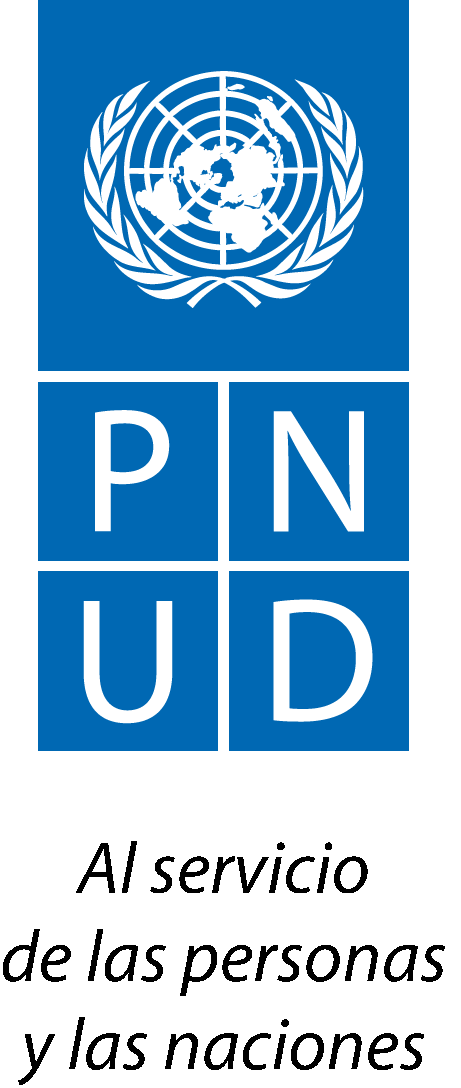 «Ejes Estratégicos del Municipio para el Desarrollo Local»
Participación Ciudadana
Ordenamiento Territorial
Plan de Desarrollo Económico Local
Control del Riesgo
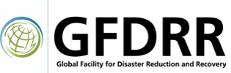 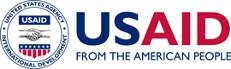 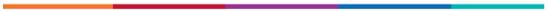 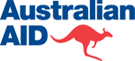 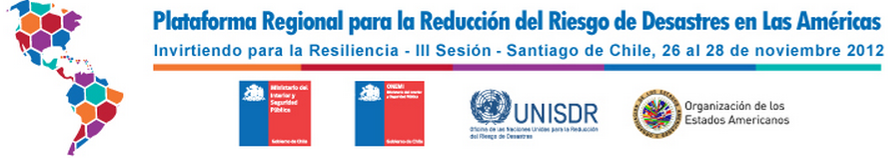 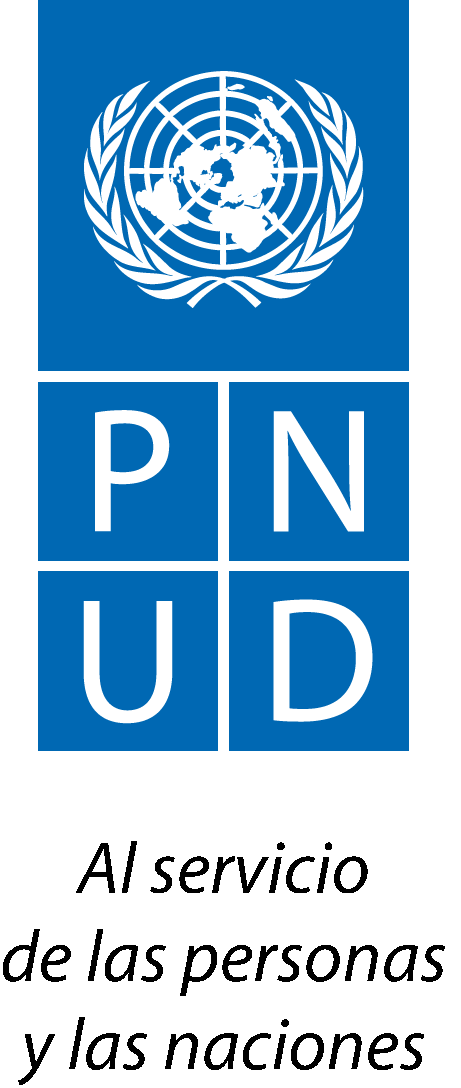 «El desarrollo de los territorios se logra respetando los conocimientos de las personas»
Gastón Saavedra Chandía
alcaldia@talcahuano.cl
 www.talcahuano.cl
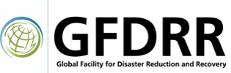 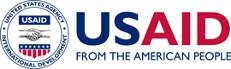 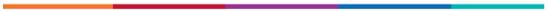 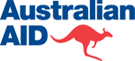